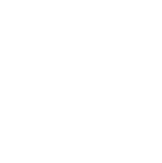 BUSINESS
PROPOSAL
Lorem ipsum dolor sit amet, consectetuer adipiscing elit. Maecenas porttitor congue massa. Fusce posuere, magna sed pulvinar ultricies, purus lectus malesuada libero, sit amet commodo magna
www.yourwebsitehere.com
ABOUT
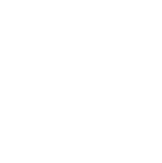 COMPANY
Lorem ipsum dolor sit amet, consectetuer adipiscing elit. Maecenas porttitor congue massa. Fusce posuere, magna sed pulvinar ultricies, purus lectus malesuada libero, sit amet commodo magna
Lorem ipsum
Lorem ipsum dolor sit amet, consectetuer adipiscing elit. Maecenas porttitor congue massa. Fusce posuere.
Lorem ipsum dolor sit amet, consectetuer adipiscing elit. Maecenas porttitor congue massa.
“
“
www.yourwebsitehere.com
Our Services
Lorem ipsum dolor sit amet
Service 1
Lorem ipsum dolor sit amet, consectetuer adipiscing elit.
Service 2
Lorem ipsum dolor sit amet, consectetuer adipiscing elit.
Service 3
Lorem ipsum dolor sit amet, consectetuer adipiscing elit.
www.yourwebsitehere.com
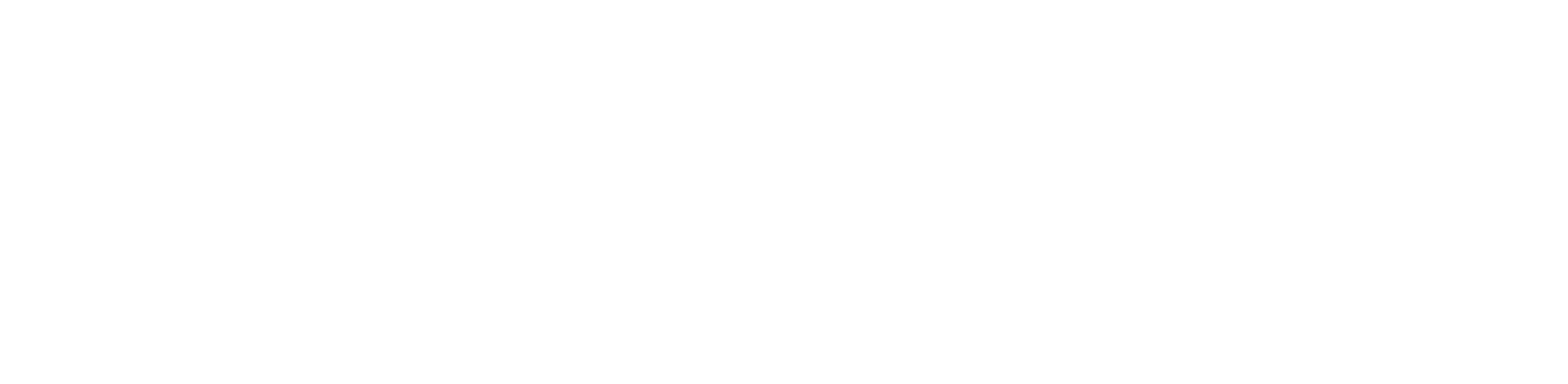 We hope you enjoy presenting with these free slides.
However, if you would like more slides like these, visit www.PresenterMedia.com
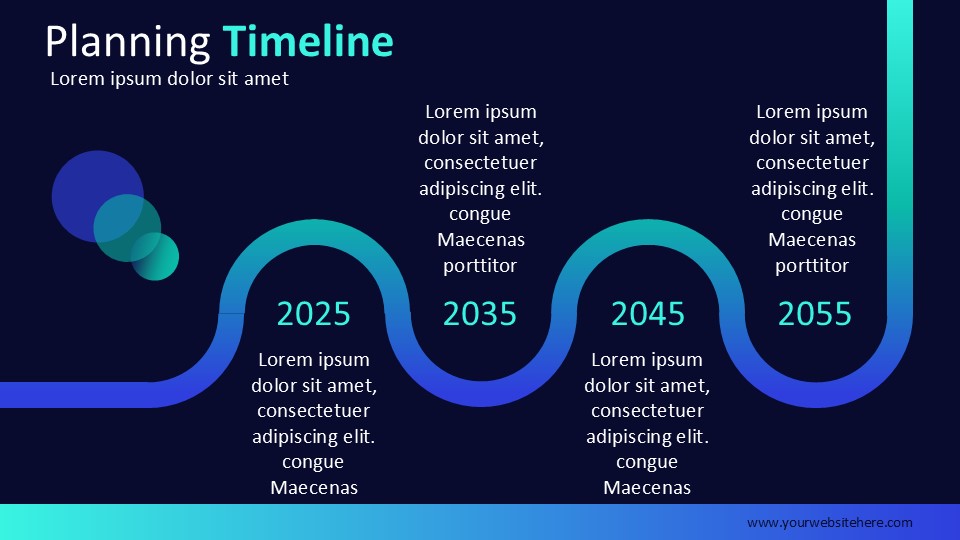 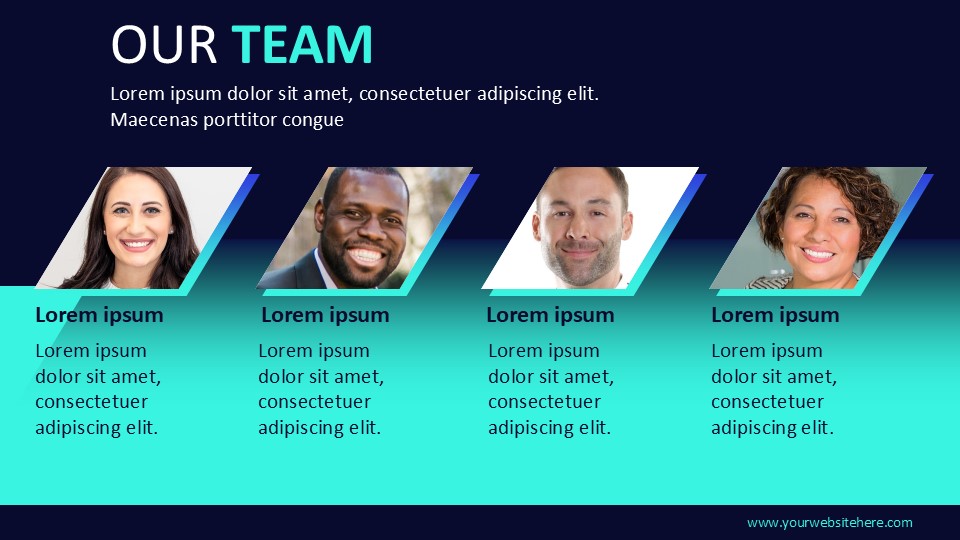 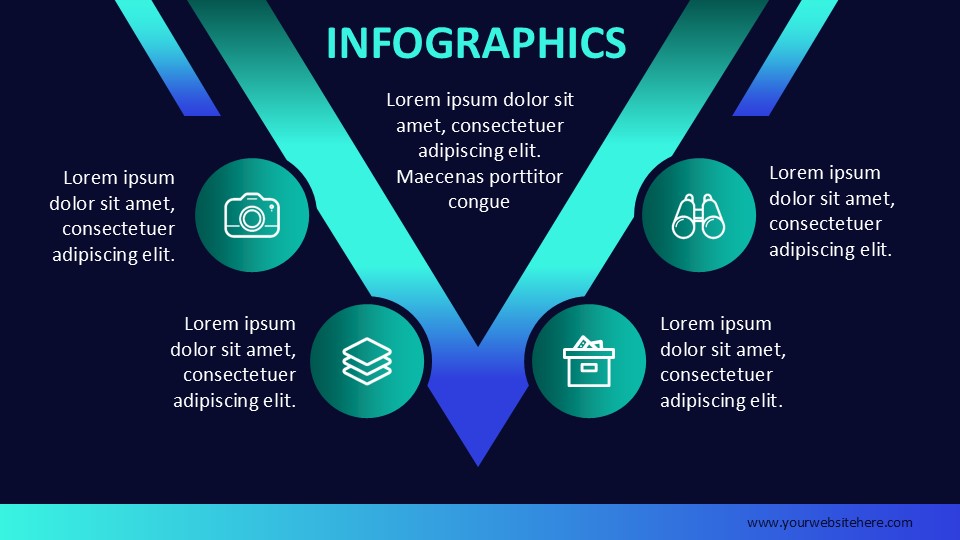 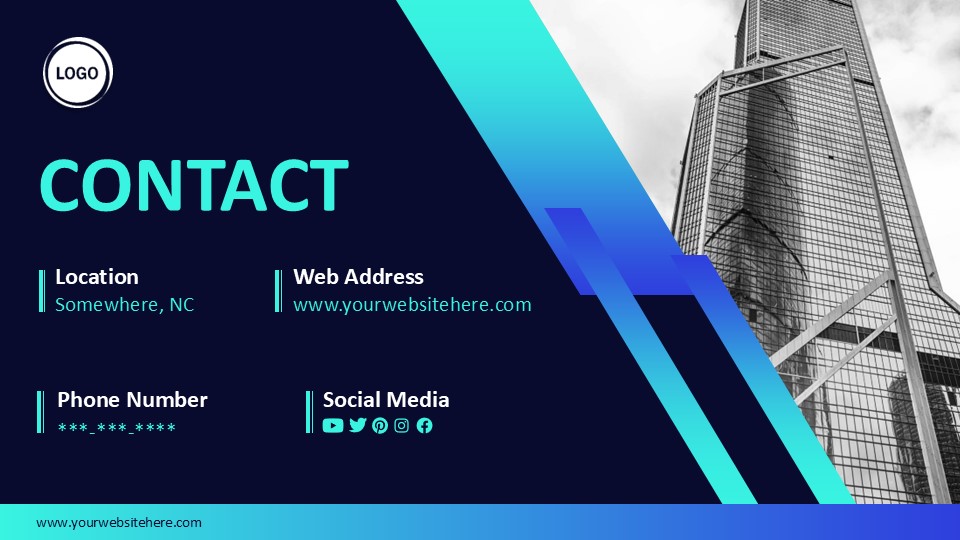 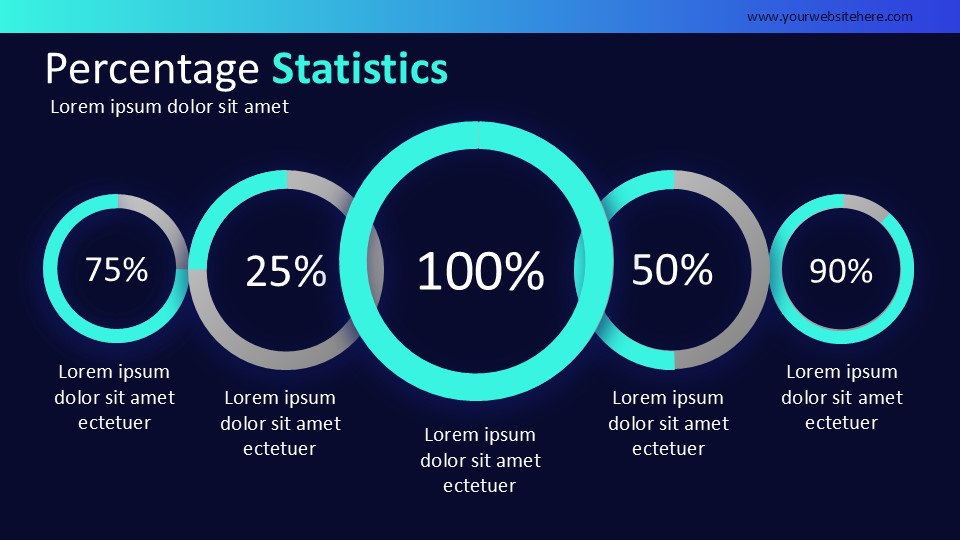 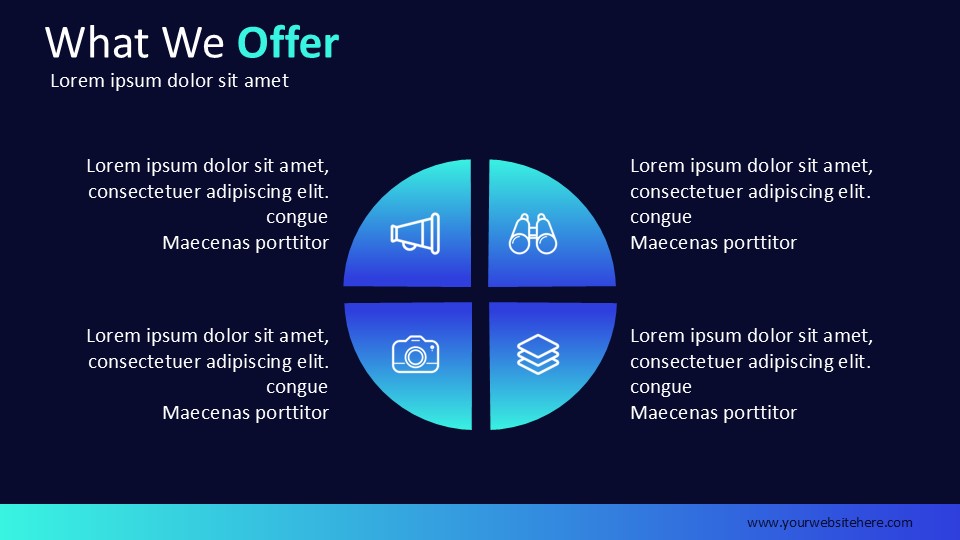 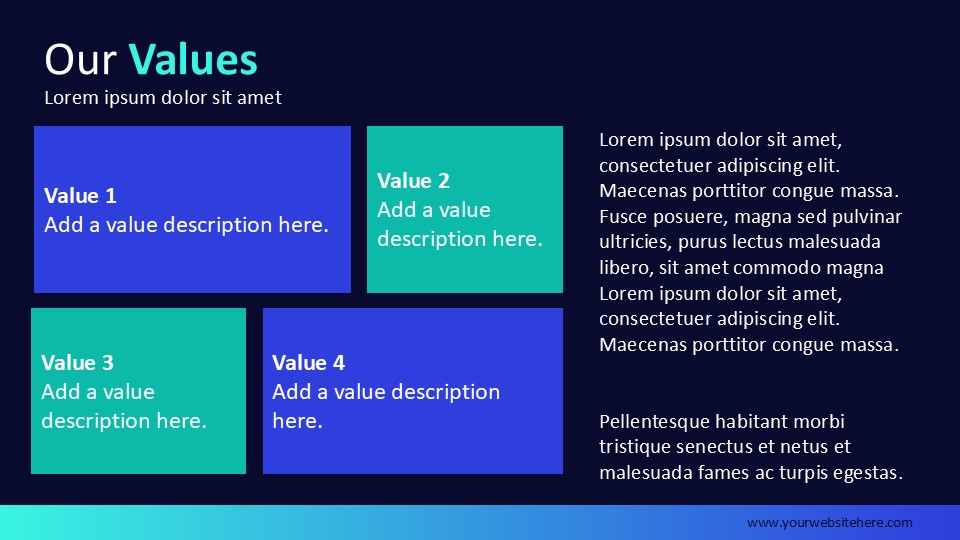 Sign up and download this full template at:
https://www.presentermedia.com/powerpoint-template/flashy-business-proposal-pid-28037
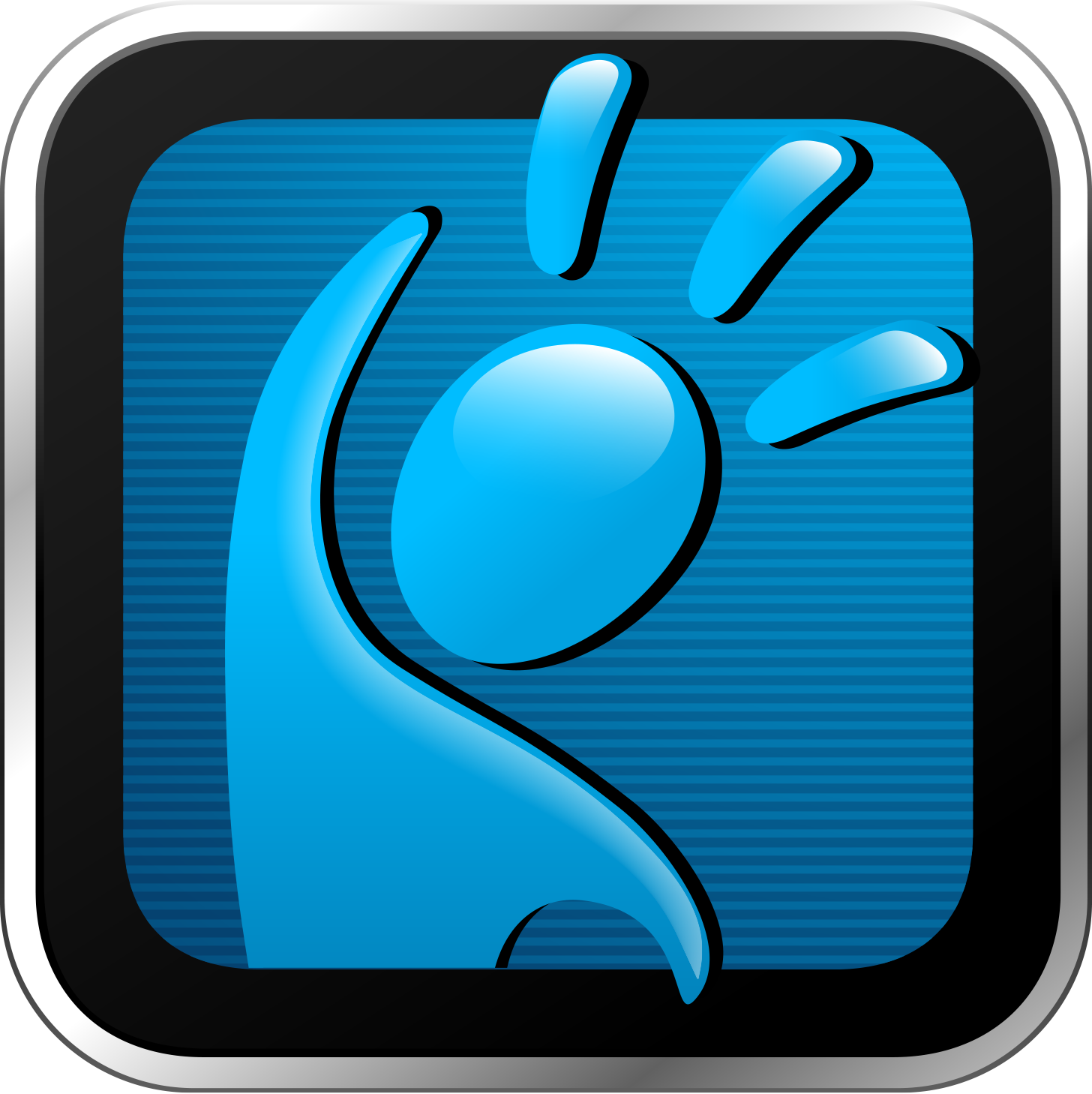 Have You Signed Up for Our Free Plan?
Get access to a selection of free animated PowerPoint templates.
Also, find many free customizable presentation graphics to amplify your message.
Clipart
Animated Clips
Videos
Word Clouds
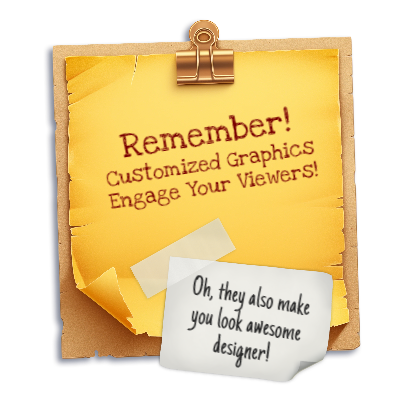 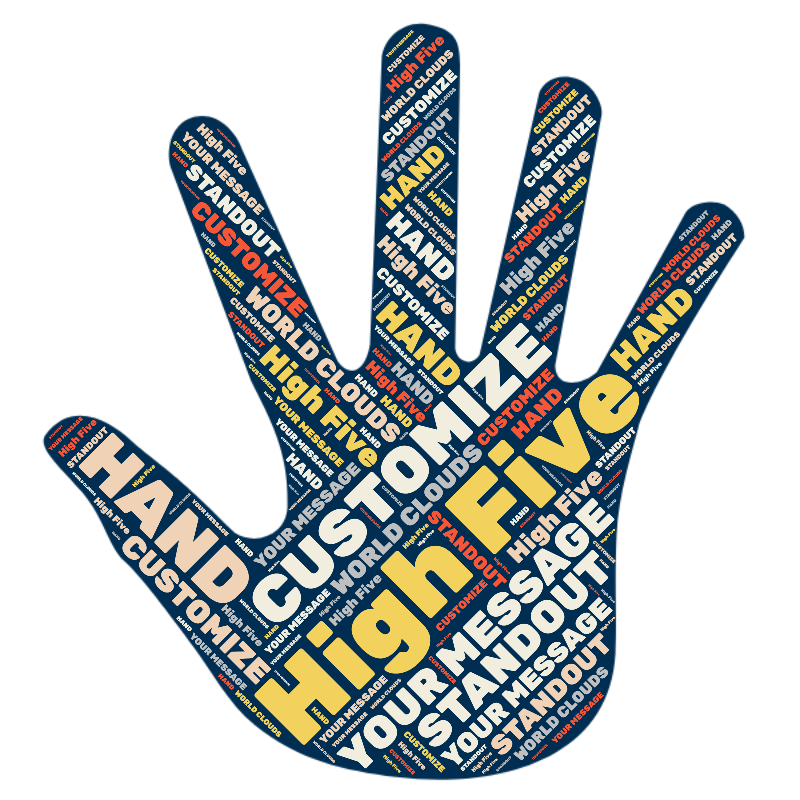 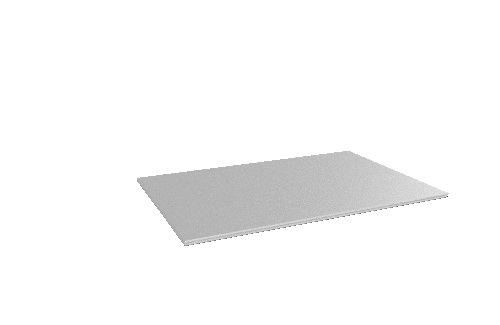 Play Slideshow to View
Sign up for free:
https://www.presentermedia.com/pricing
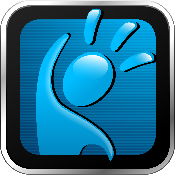 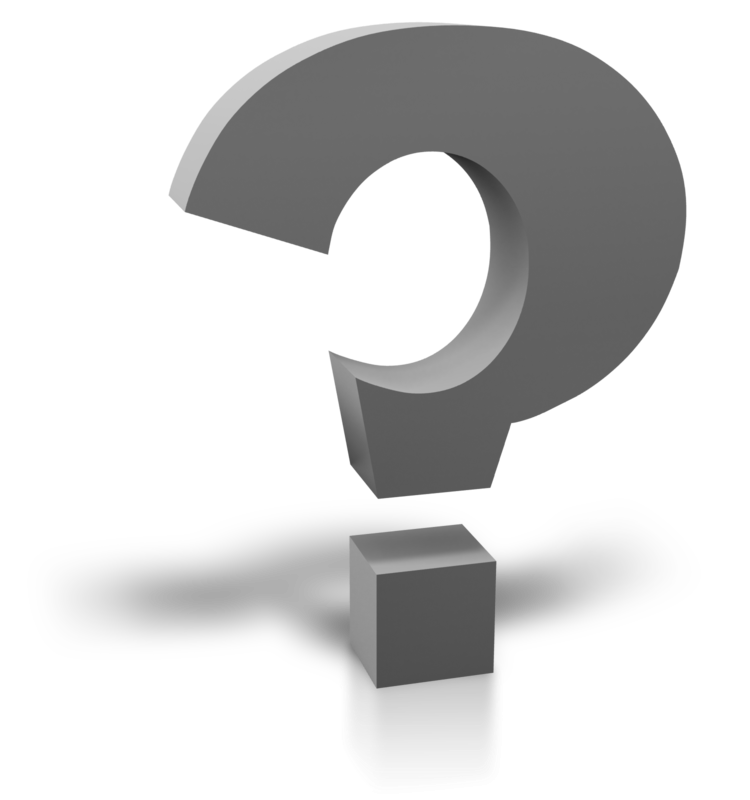 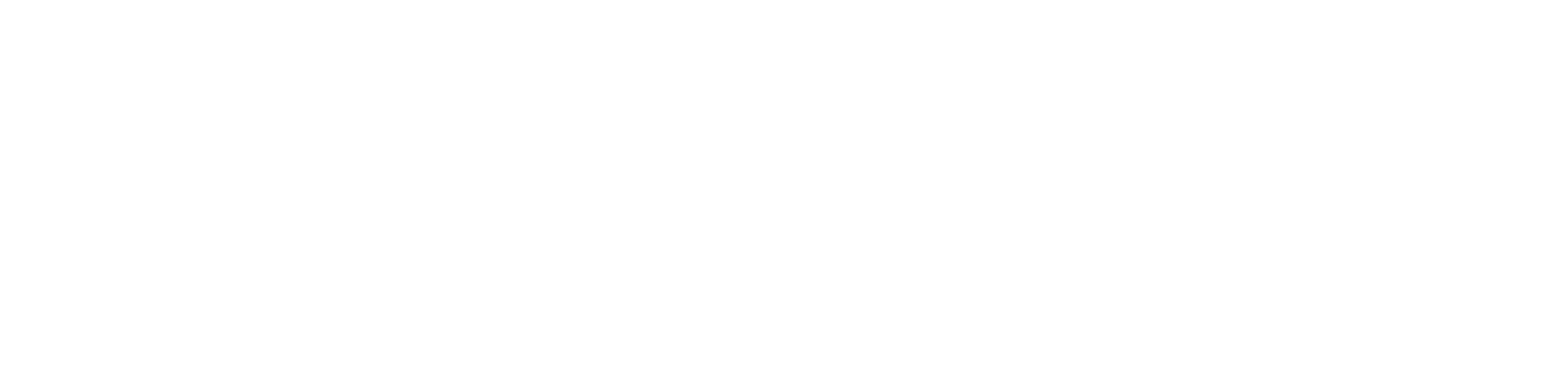 Have Questions? Email us!
support@presentermedia.com